আজকের ক্লাসে সকলকে স্বাগতম
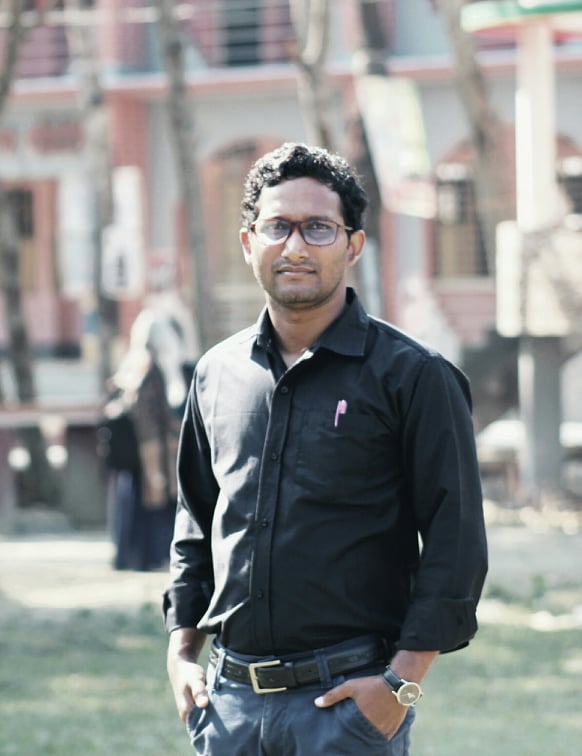 দ্বাদশ শ্রেণি,  
ব্যবসায় সংগঠন ও ব্যবস্থাপনা
উপস্থাপনায়
কিশোর বৈরাগী
প্রভাষক
ব্যবস্থাপনা বিভাগ
শরণখোলা সরকারি কলেজ,
 শরণখোলা,বাগেরহাট ।
চলো কিছু ছবি দেখি
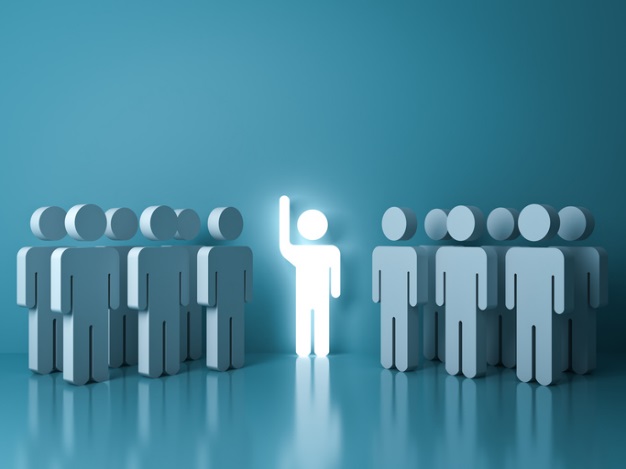 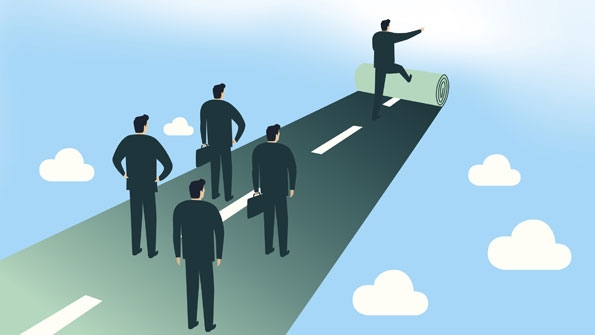 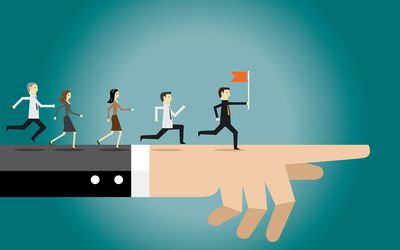 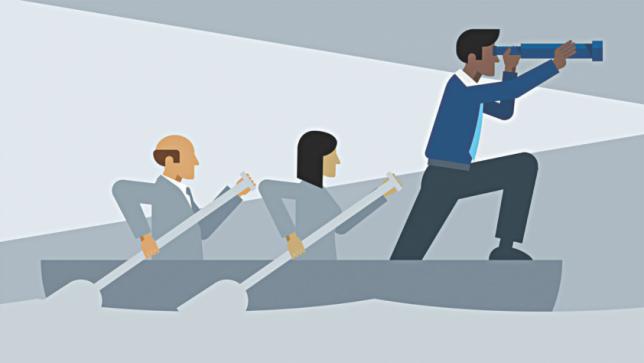 এই পথপ্রদর্শক একজন ব্যবস্থাপক
ছবিগুলো দেখে আমরা বুঝতে পারছি কেউ পথপ্রদর্শন করছে
আজকের পাঠের বিষয়
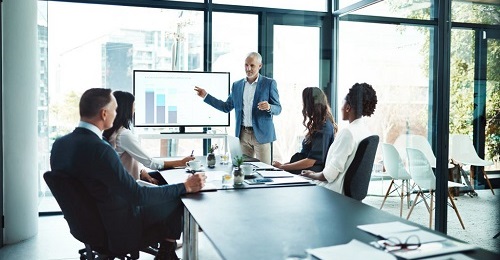 আদর্শ ব্যবস্থাপকের গুণাবলি ।
শিখনফল
এ পাঠ শেষে শিক্ষার্থীরা…
১। ব্যবস্থাপক কে তা বলতে পারবে ।
২। একজন আদর্শ ব্যবস্থাপকের গুণাবলি কি তা ব্যাখ্যা করতে পারবে ।
ব্যবস্থাপক
যিনি ব্যবস্থাপনা করেন তিনি ব্যবস্থাপক ।
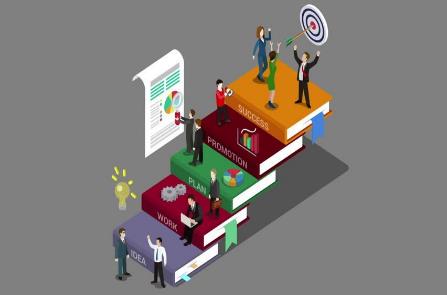 একক কাজ
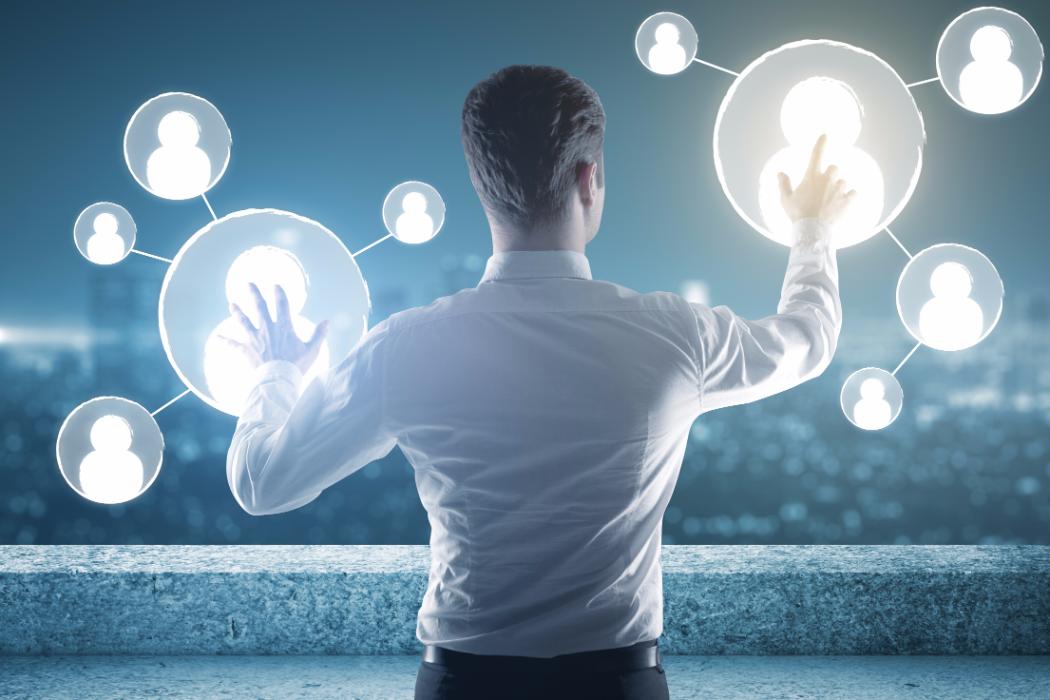 ব্যবস্থাপক কে ?
আদর্শ ব্যবস্থাপকের গুণাবলি
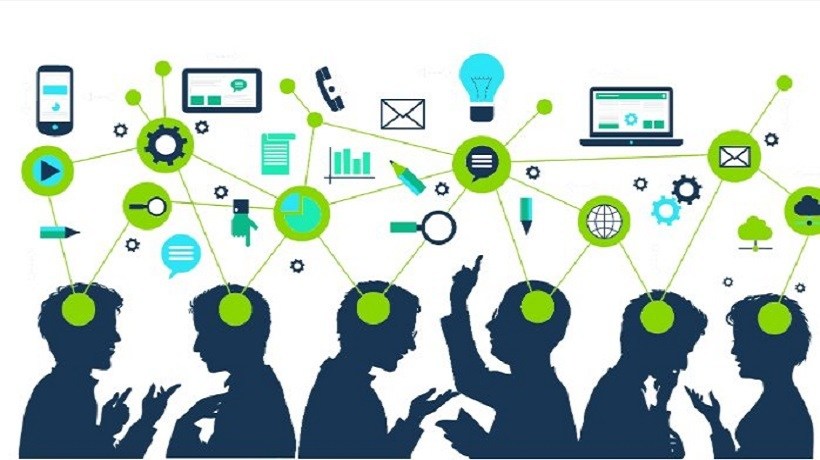 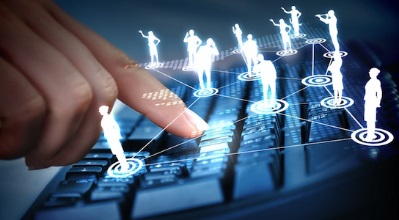 সাংগনিক জ্ঞান
ব্যবস্থাপকীয় জ্ঞান
আদর্শ ব্যবস্থাপকের গুণাবলি
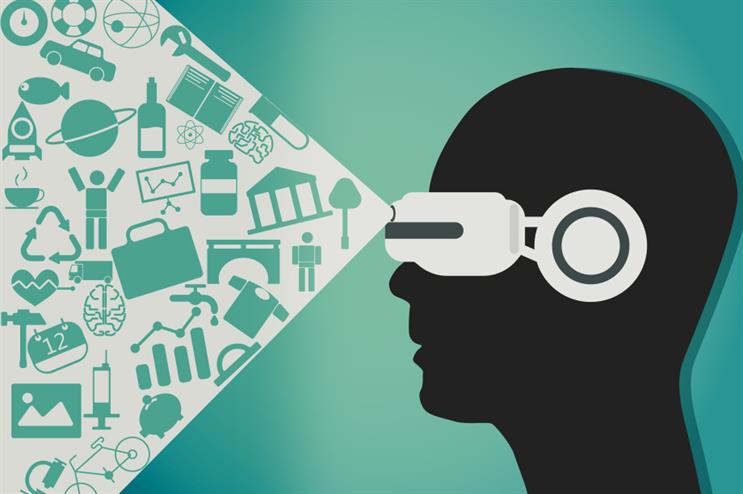 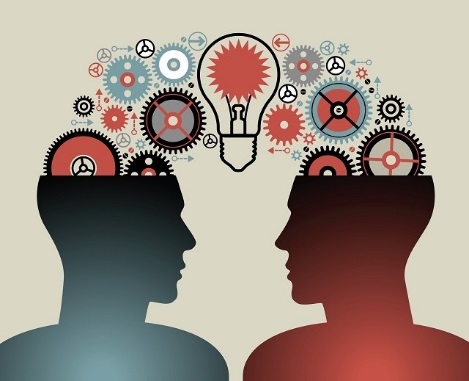 শারীরিক ও মানসিক সুস্থতা
শিক্ষিত, অভিজ্ঞ সচেতন
আদর্শ ব্যবস্থাপকের গুণাবলি
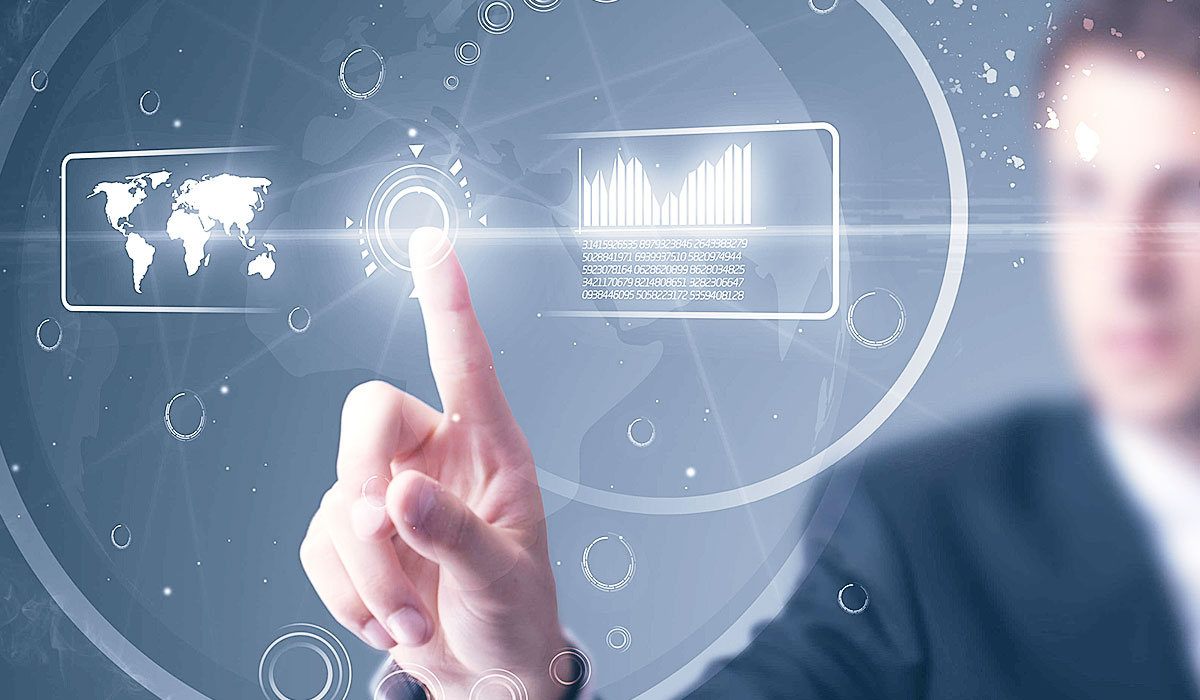 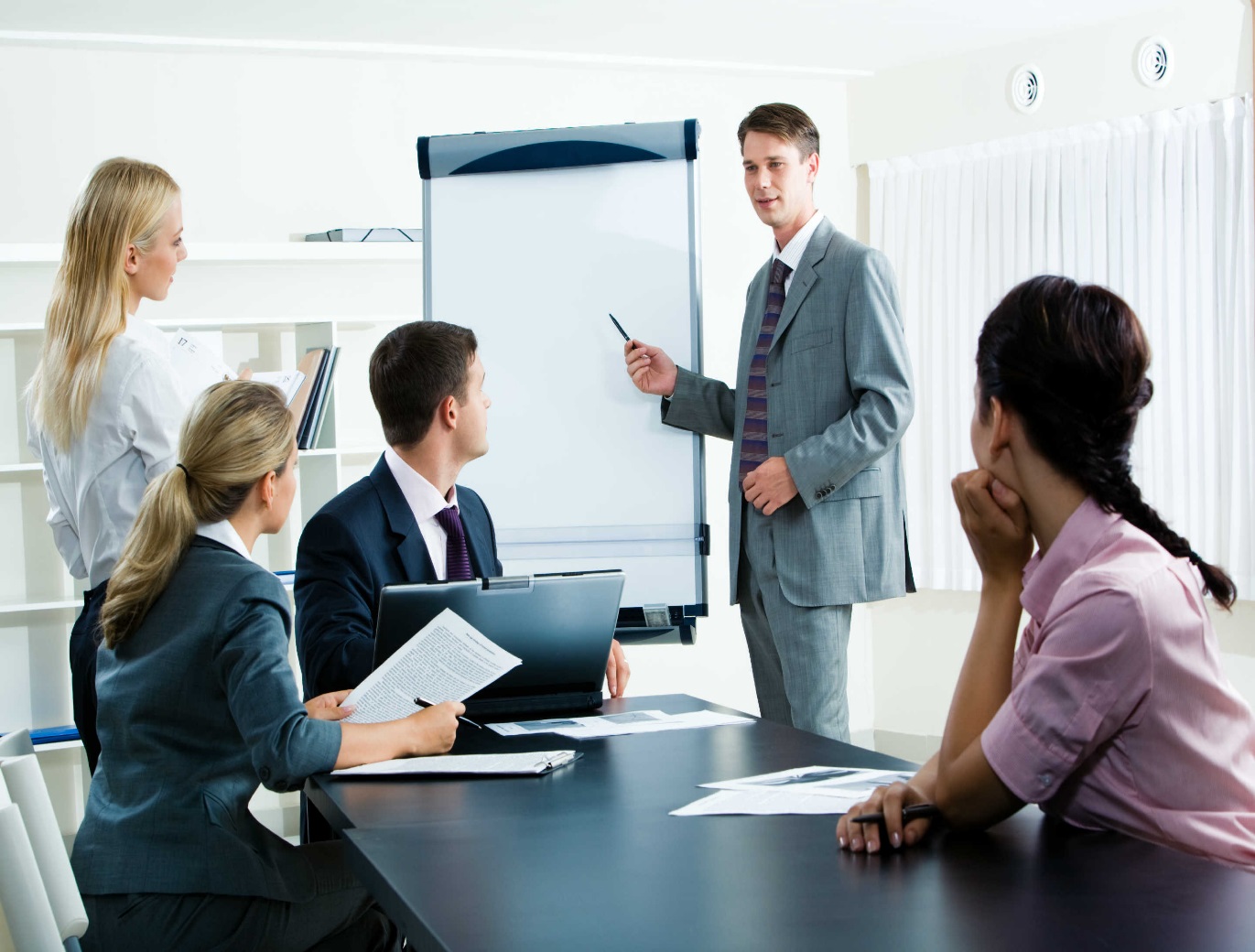 দ্রুত সিদ্ধান্ত গ্রহণের দক্ষতা
অনুপ্রাণিত করার ক্ষমতা
আদর্শ ব্যবস্থাপকের গুণাবলি
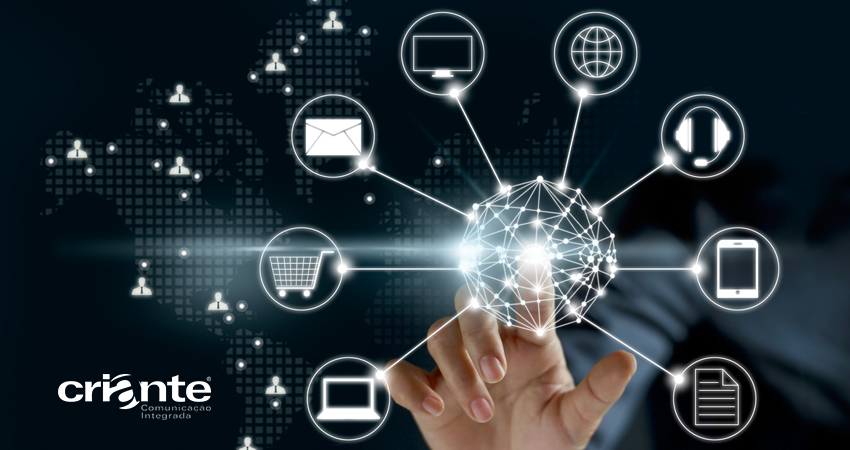 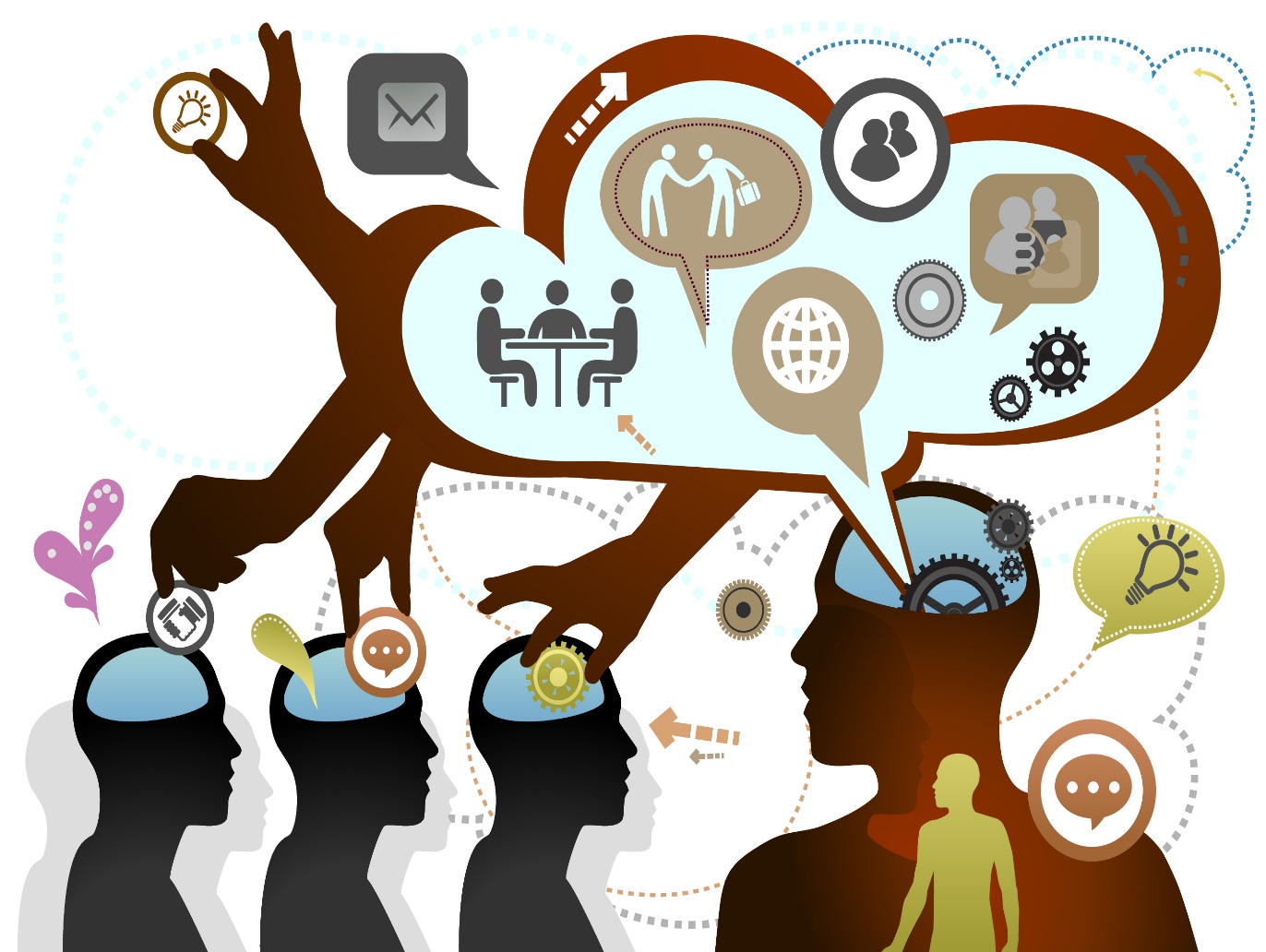 যোগাযোগের দক্ষতা
দূরদর্শিতা
আদর্শ ব্যবস্থাপকের গুণাবলি
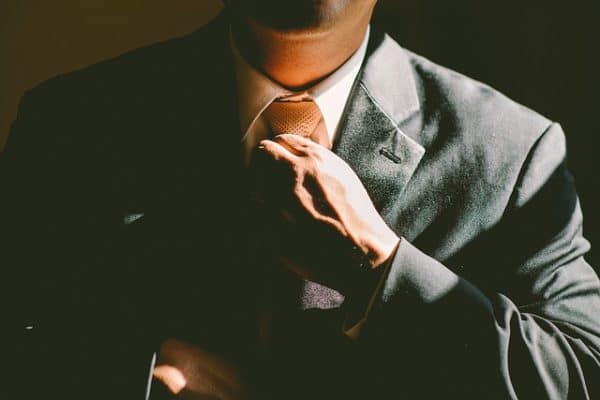 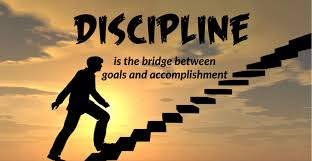 মোহনীয় ব্যক্তিত্ব
নিয়মানুবর্তিতা
আদর্শ ব্যবস্থাপকের গুণাবলি
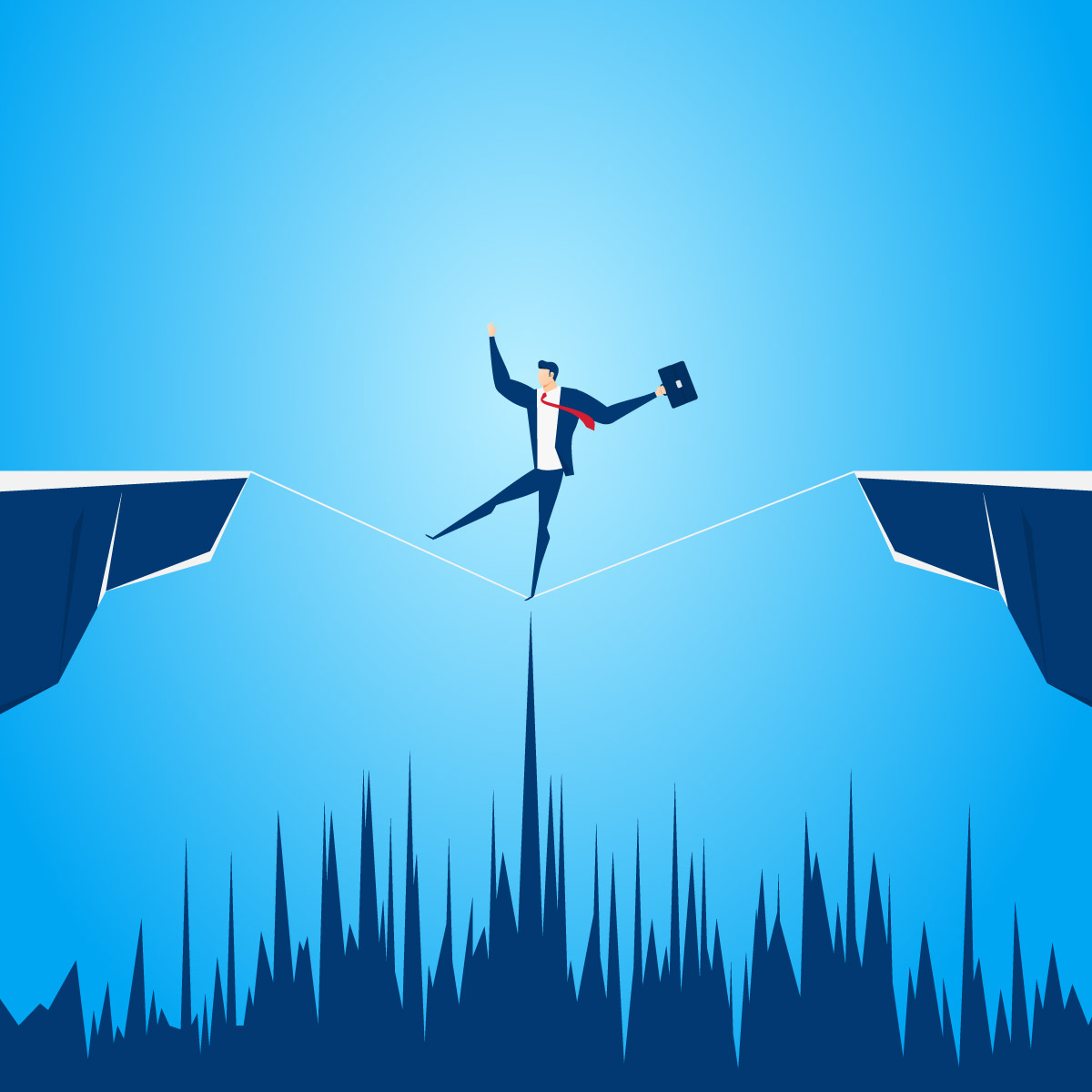 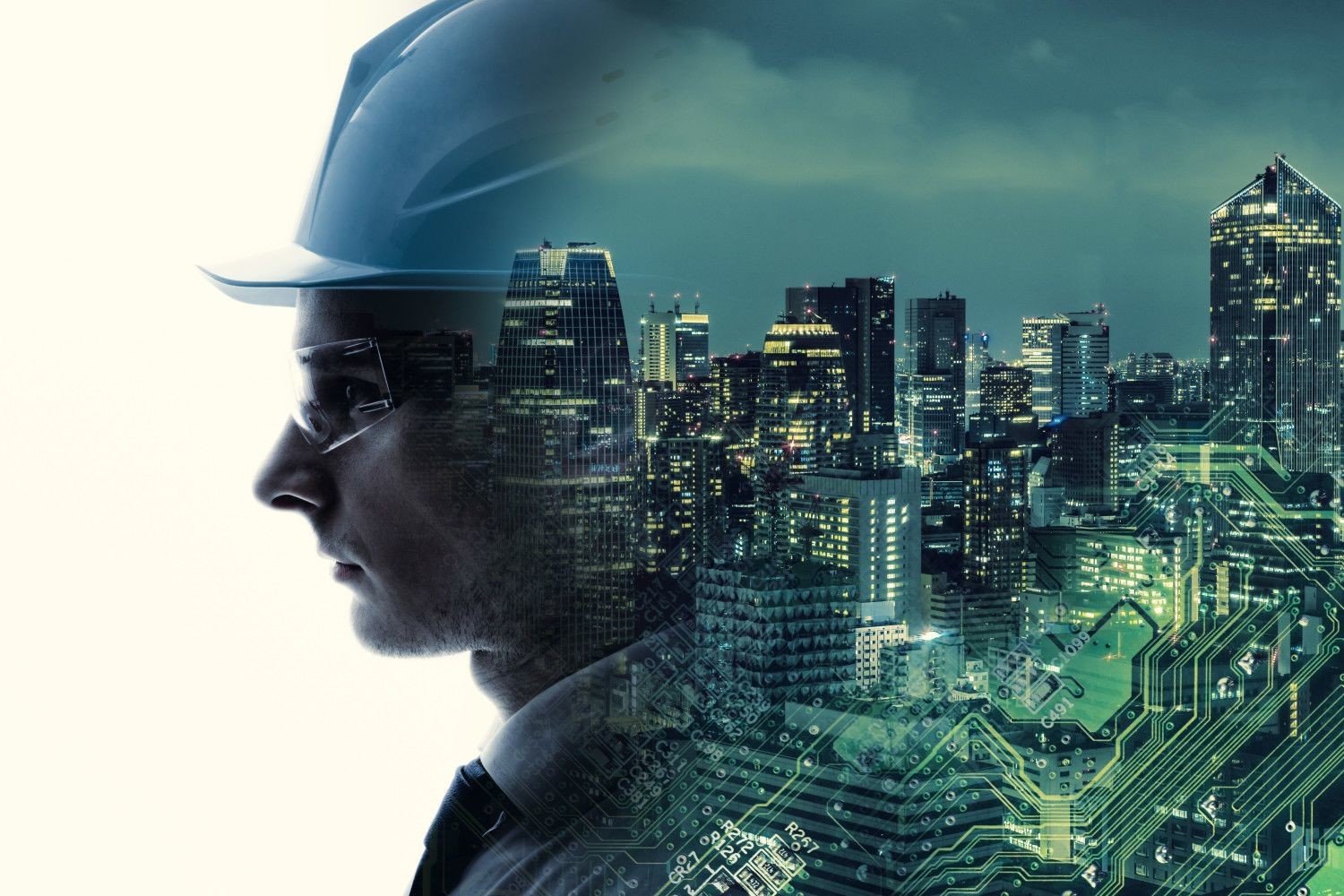 ঝুকিগ্রহণ
উদ্ভাবনী শক্তি
আদর্শ ব্যবস্থাপকের গুণাবলি
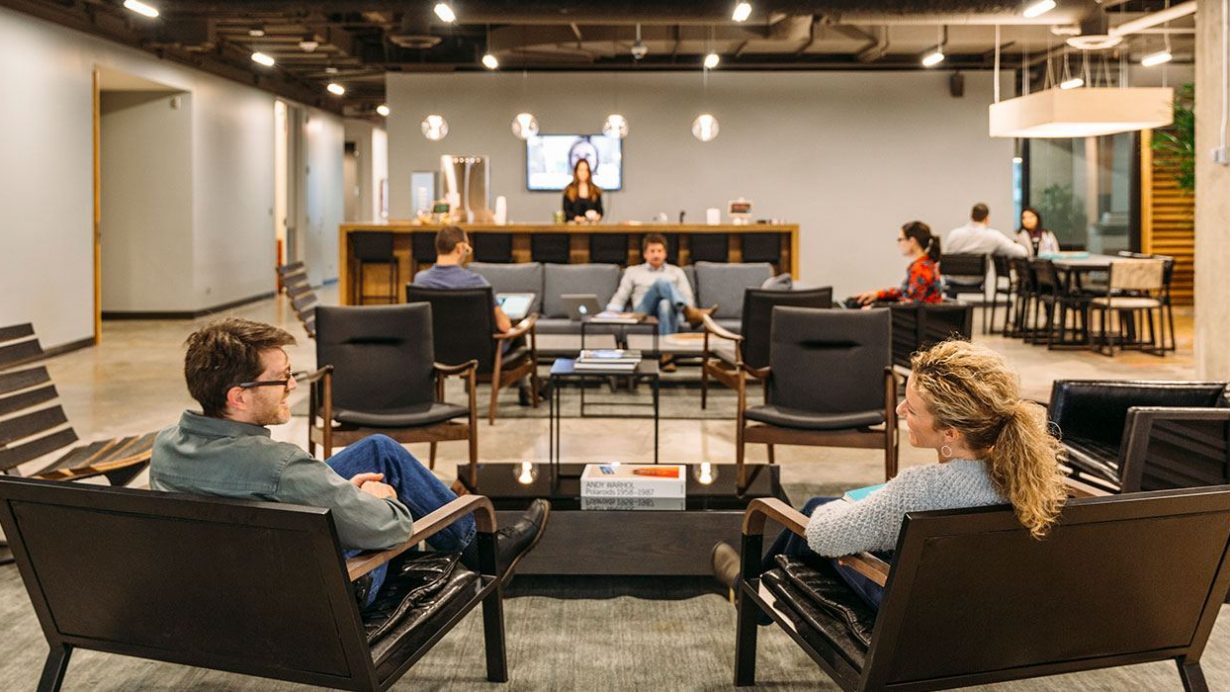 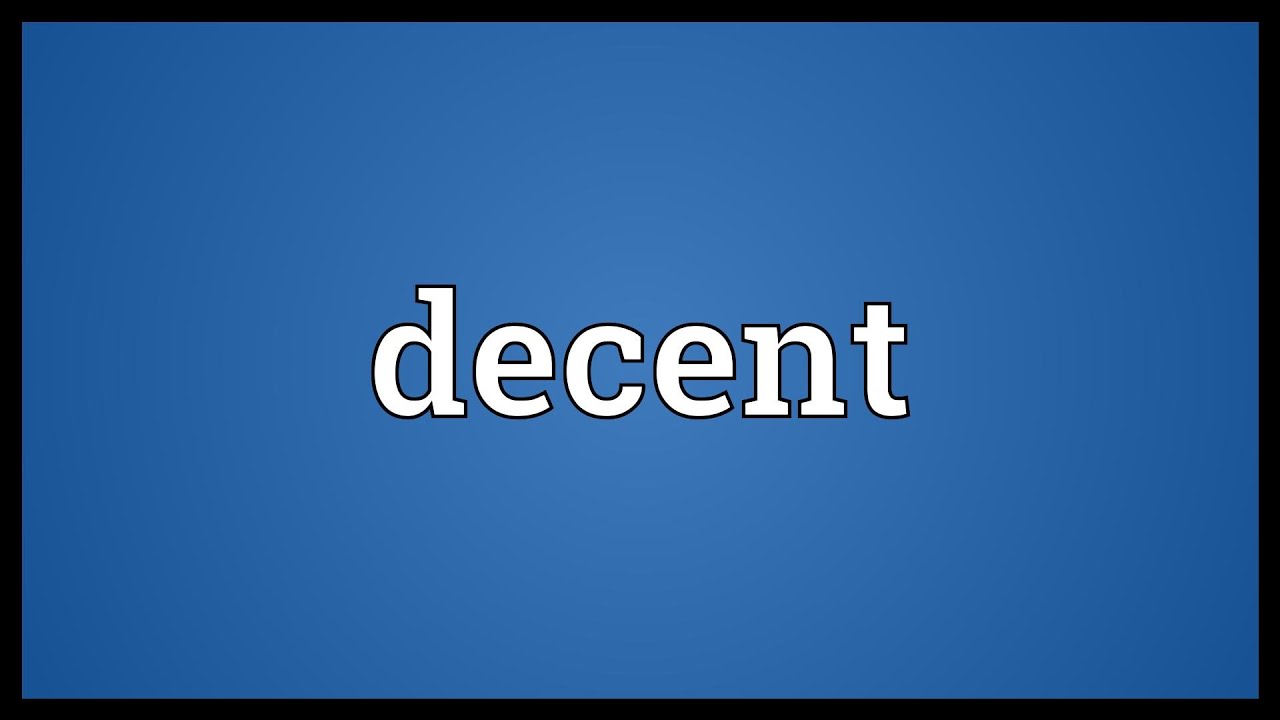 পরিশ্রমী
নম্র
মূল্যায়ন
১। ব্যবস্থাপক কে ?
২। মোহনীয় ব্যক্তিত্ব কী ?
বাড়ির কাজ
ব্যবস্থাপকের গুণাবলী কাজ পরিচালনায় গুরুত্বপূর্ণ কেন?
সকলকে ধন্যবাদ